How to list film titles in your academic writing:
How to list film titles in your academic writing:
The first time you mention a title, list the title, year of release, and name of director:
How to list film titles in your academic writing:
The first time you mention a title, list the title, year of release, and name of director:

Flower Drum Song (1961) Dir. Henry Koster
How to list film titles in your academic writing:
The first time you mention a title, list the title, year of release, and name of director:

Flower Drum Song (1961) Dir. Henry Koster
Flower Drum Song (1961) Dir. Henry Koster
How to list film titles in your academic writing:
The first time you mention a title, list the title, year of release, and name of director:

Flower Drum Song (1961) Dir. Henry Koster
Flower Drum Song (1961) Dir. Henry Koster

After that, under or italic the title:
How to list film titles in your academic writing:
The first time you mention a title, list the title, year of release, and name of director:

Flower Drum Song (1961) Dir. Henry Koster
Flower Drum Song (1961) Dir. Henry Koster

After that, under or italic the title:

Flower Drum Song or Flower Drum Song
ASIAN AMERICANS IN MEDIA
Week 6: Notions of Community, I— Fall of The I Hotel
Key Terms:

Asian American Movement 
Oral history
An Asian American cinema
Manilatown / Manongs / bachelor society
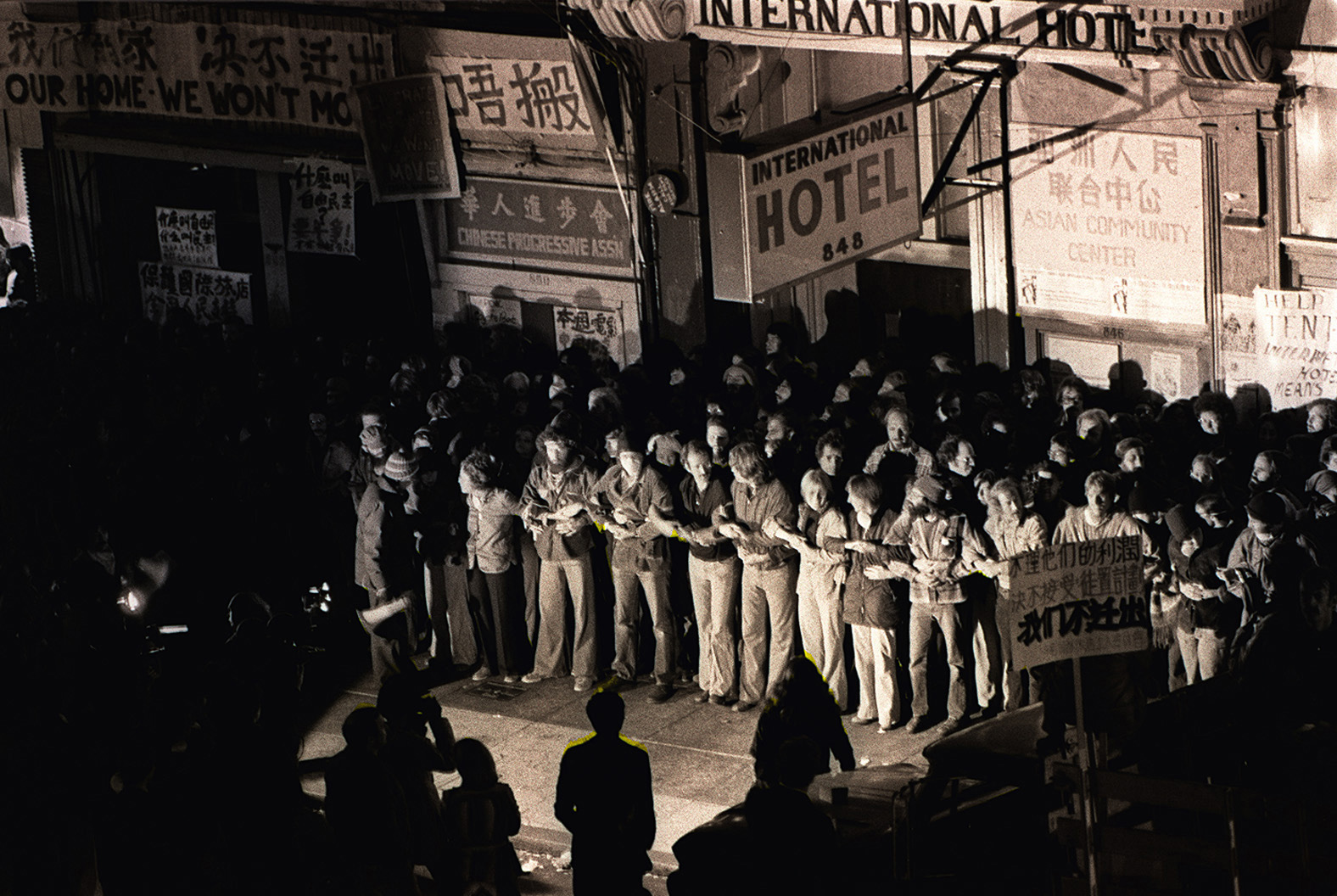 The Fall of The I-Hotel 
(1977-83, revised in 1993) Dir. Curtis Choy
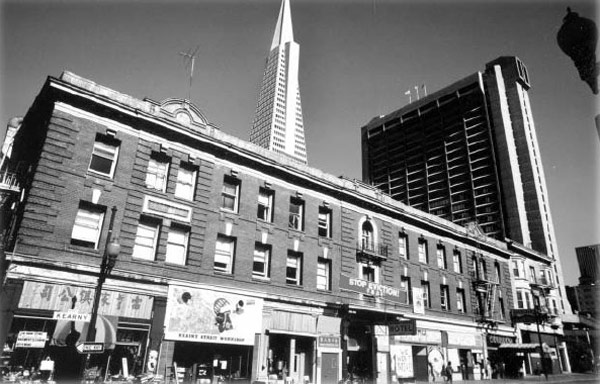 The International Hotel (I-Hotel) was built in 1907, and was located at the corner of Kearny and Jackson Streets in San Francisco.
This area was also known as Manilatown

The I-Hotel was a low-cost residential hotel. The monthly rent was about $50

There were 196 tenants living in the building in 1968, when the eviction notices were served 

Most of the residents were elderly Filipino immigrant men, known as ‘Manongs’
Manong:

“Manong” is an Ilokano word meaning “older brother”.
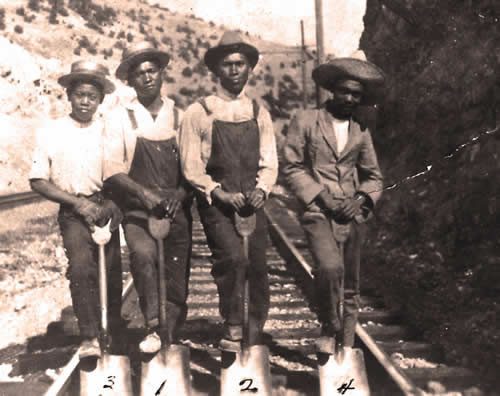 The manongs immigrated during the 1920s and ‘30s and were the first wave of Filipinos to come to the United States.
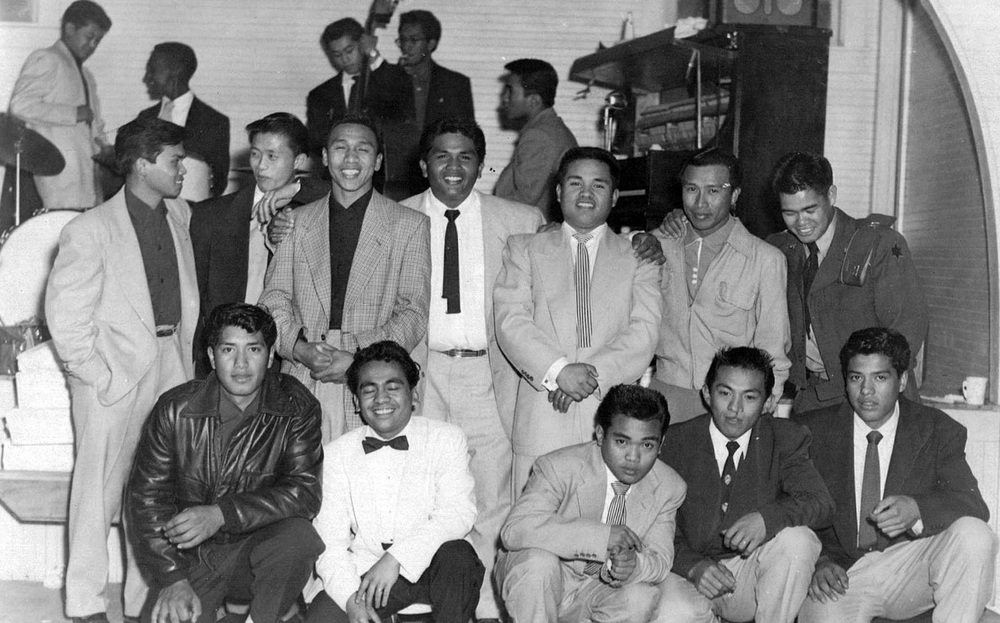 Young Filipino Americans in the 1950s
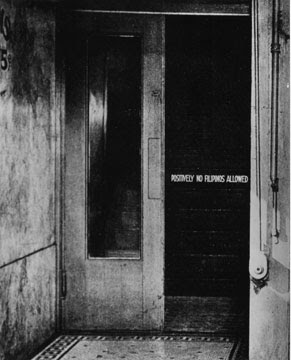 The manongs came at one of the worst times for the US economy. It was the start of the Great Depression and the continuance of mistreatment
towards the immigrant Filipinos. Many places had put up signs saying, “No Filipinos Allowed.”
In addition, anti-miscegenation laws had been passed in order to prevent interracial marriage, which caused a lot of violence and arrests of Filipinos who were found intermingling with white American women.
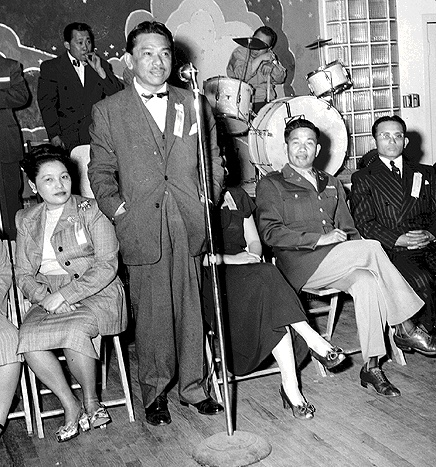 Manongs farm workers were one of the first to organize politically.  A group of Filipino farmworkers in Delano instigated the Delano Grape Strike of 1965 — which brought about the creation of the United Farm Workers Union (UFW)
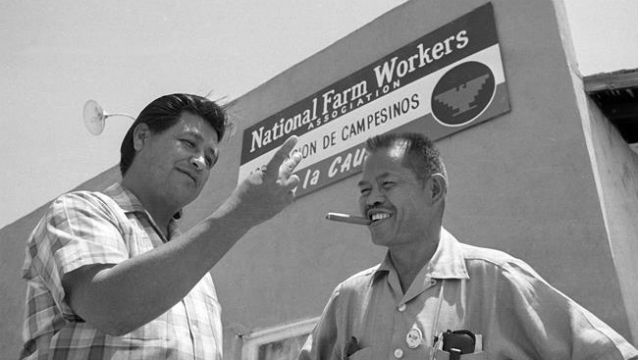 Cesar Chavez and Larry Itliong
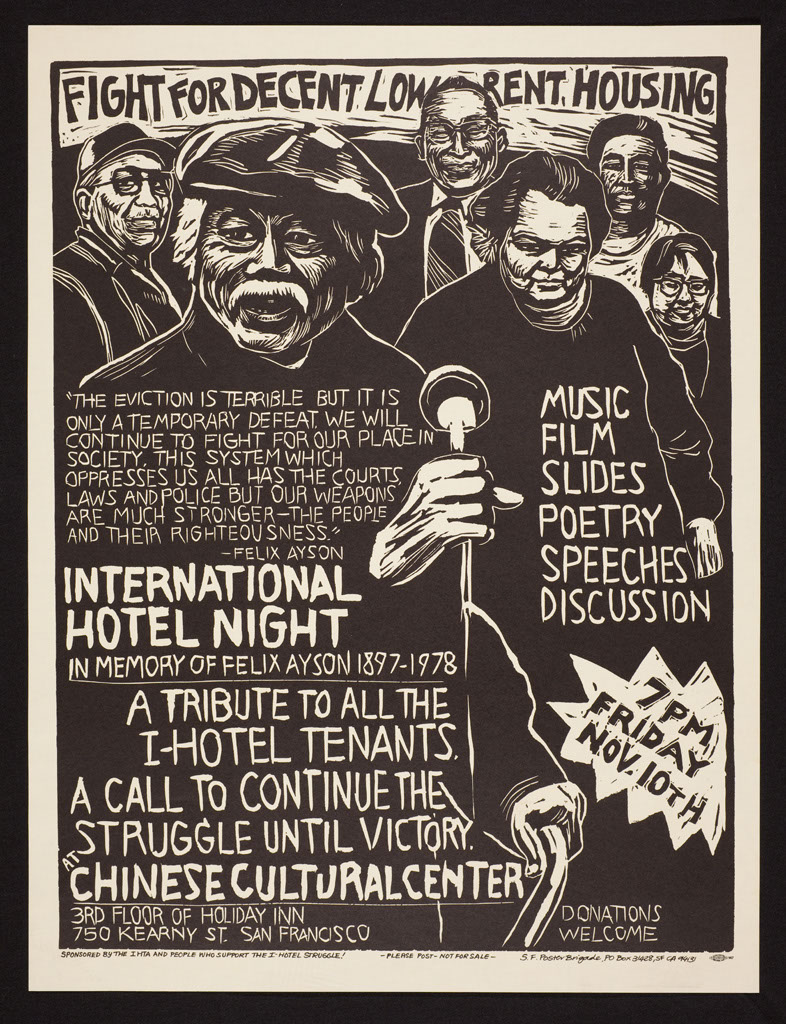 Kearny Street was also a center for Asian American political organizing and cultural production in the 1970s
Discussion Questions:
Discussion Questions:

How do you think the eviction of the I-Hotel is depicted in the film?
Discussion Questions:

How do you think the eviction of the I-Hotel is depicted in the film? 

How does the filmic language influence the way we experience and see this eviction?
Discussion Questions:

How do you think the eviction of the I-Hotel is depicted in the film? 

How does the filmic language influence the way we experience and see this eviction?

Do you think the representation was “objective”?
Discussion Questions:

How do you think the eviction of the I-Hotel is depicted in the film? 

How does the filmic language influence the way we experience and see this eviction?

Do you think the representation was “objective”? Is “objectivity” possible or desirable in political documentaries?
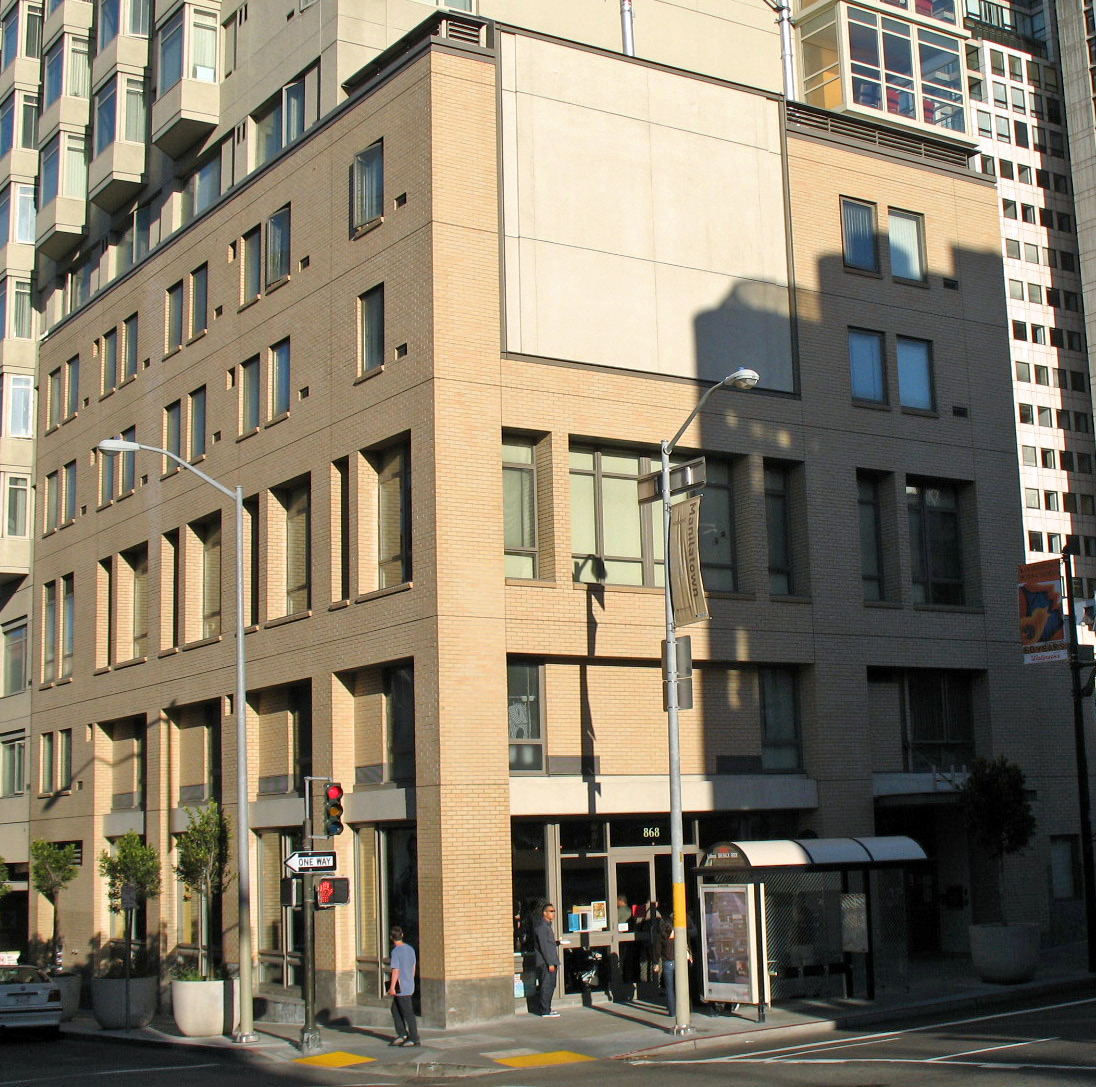 I-Hotel Today

Photo taken in 2008
In 1994 the site was acquired by the Roman Catholic Archdiocese of San Francisco and later sold to Chinatown Community Development Center.

In 2003, construction began on the new I-Hotel, and the building was completed on August 26, 2005. 

The new building contains 105 apartments of senior housing, where the two remaining living residents of the original I-Hotel now live.
The new building also contains a ground-floor community center and a historical display commemorating the original I-Hotel.
Discussion Question:

Based on the films we have watched in class these two weeks, sketch out the common themes and approaches of early Asian American independent films:
Discussion Question:

Based on the films we have watched in class these two weeks, sketch out the common themes and approaches of early Asian American independent films:
 
Investigation of Asian American history
Discussion Question:

Based on the films we have watched in class these two weeks, sketch out the common themes and approaches of early Asian American independent films:
 
Investigation of Asian American history
Oral history / personal memory
Discussion Question:

Based on the films we have watched in class these two weeks, sketch out the common themes and approaches of early Asian American independent films:
 
Investigation of Asian American history
Oral history / personal memory
Non-traditional filmic language
Discussion Question:

Based on the films we have watched in class these two weeks, sketch out the common themes and approaches of early Asian American independent films:
 
Investigation of Asian American history
Oral history / personal memory
Non-traditional filmic language
Documentary / ethnography
Discussion Question:

Based on the films we have watched in class these two weeks, sketch out the common themes and approaches of early Asian American independent films:
 
Investigation of Asian American history
Oral history / personal memory
Non-traditional filmic language
Documentary / ethnography
Anti-slick
Discussion Questions:
Discussion Questions:

How does Renee Tajima define Asian American cinema?
Discussion Questions:

How does Renee Tajima define Asian American cinema?

How does your filmic example fit into her framework?
Discussion Questions:

How does Renee Tajima define Asian American cinema?

How does your filmic example fit into (or not fit into) her framework?